Dott.ssa Emilia PonticielloLogopedista
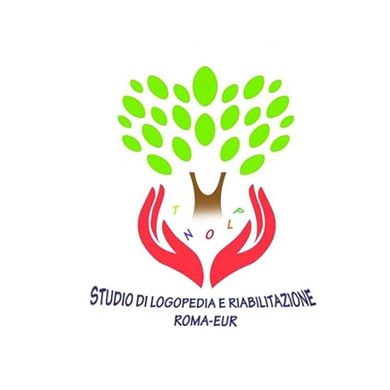 Laurea in logopedia nel 2009 presso la facoltà degli studi di Siena con votazione 110/110. 
	Tesi su un caso di paziente con esiti di afasia post ictus.
Master 2011 presso l’università di Tor Vergata su « I DISTURBI DELL’APRENDIMENTO, DEL LINGUAGGIO E DELLA COMUNICAZIONE IN ETA’ EVOLUTIVA. Valutazione e presa in carico.
Corso I e II livello per qualifica di terapista miofunzionale 
Membro dell’associazione SMOF Italia (Squilibrio Muscolare Oro Facciale)
Tirocinio presso lo studio di foniatria a Santander di Alfonso Borragan  per apprendere tecniche per migliorare la Voce.
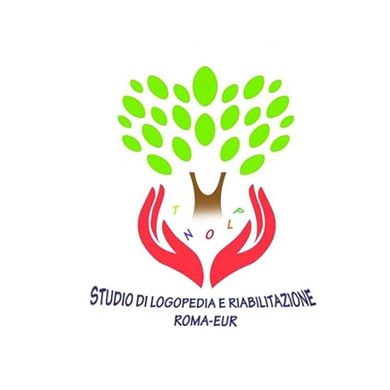 Dott.ssa Emilia PonticielloLogopedista
Ho lavorato 8 anni a Napoli in 
Centri convenzionati alle ASL
Studio privato
A domicilio per pazienti allettati con patologie gravi
Presso studi dentistici
Poliambulatori con vari specialisti.
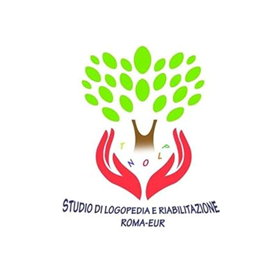 Dott.ssa Emilia PonticielloLogopedista
Il logopedista è in grado d’individuare, valutare e trattare vari disturbi e accompagnare i familiari nella gestione di questi.
I disturbi che verranno trattati in sede, sia in età evolutiva che adulta, sono i seguenti:
- Difficoltà di linguaggio (nei suoni della parola, nella struttura della frase e nel discorso).
- Balbuzie 
- Disturbi d’apprendimento (nella lettura, nella scrittura, nella comprensione del testo, nel numero, nel calcolo scritto, a mente e nella risoluzione di problemi).
- Difficoltà nelle funzioni orali (masticazione, respirazione orale, deglutizione e vizi orali) prima, durante o dopo l’apparecchio ortodontico (Terapia Miofunzionale)
- Problemi di voce (disfonie da noduli, paralisi corde vocali, ecc)
- Disturbi da esiti d’interventi chirurgici (interventi alle corde vocali e al distretto oro-facciale).
- Difficoltà di linguaggio post-ictus (afasie).
 
Inoltre, si può far riferimento al logopedista anche per POTENZIARE alcune aree, sia dal punto di vista linguistico che cognitivo, o anche per preparare il bambino al meglio in vista dell’ingresso in prima classe della scuola primaria (attività per i prerequisiti di scrittura, lettura e calcolo).
Approccio olistico del paziente e lavoro in equipe
l’individuo è considerato al centro di un lavoro di equipe di professionisti.
Si dà importanza a mente e corpo i quali sono in stretta connessione funzionale. Si lavora con un metodo olistico e sinergico sia per quanto riguarda il bambino, sia per quanto riguarda l’adulto.
Nel nostro studio, quindi, per raggiungere nel migliore dei modi l’obiettivo terapeutico e per rendere più completa la visione del paziente nell’area medico-riabilitativa, sono state introdotte varie figure professionali: psicoterapeuta, logopedista,  neuropsicomotricista, osteopata e l’idea è trovarne anche altre…
Approccio olistico del paziente e lavoro in equipe
Aspetti preminenti di eccellenza
Gli ambienti più piccoli 
Libertà di scegliere i professionisti
Contatti più stretti con i vari professionisti
E … tanta Cooperazione…
Conclusioni
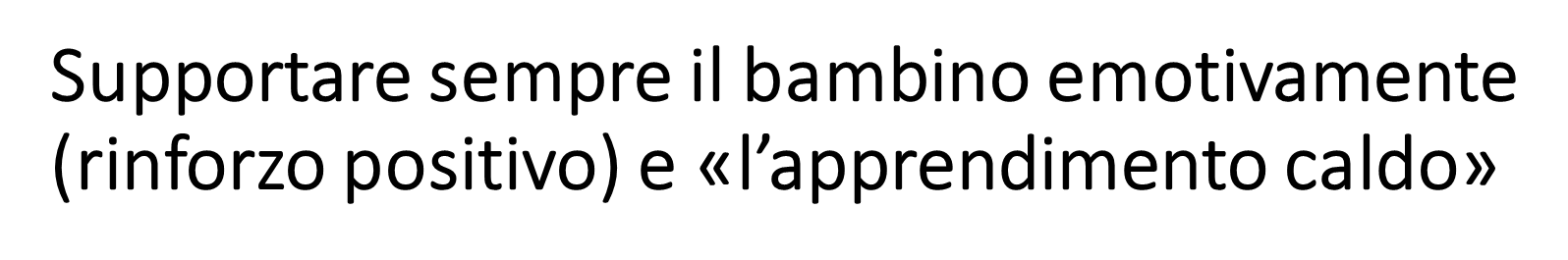 sia durante la terapia, sia in famiglia, sia a scuola,  rendere, quando è possibile, le attività da svolgere piacevoli.
L’intelligenza e le funzioni cognitive in genere, funzionano al meglio quando si è felici.
 L’insegnante, o in questo caso il terapista, dev’essere un mediatore di benessere nell’apprendimento di cose complesse. Deve cercare di esprimere emozioni calde, le cosiddette  “ warm cognitions”.

(Dott.ssa Daniela Lucangeli)
(Vedere power point disturbi della apprendimento slide 14 e 15)
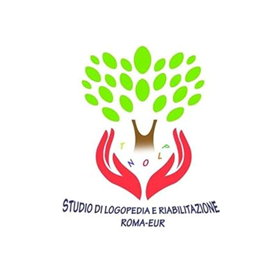 Grazie per l’attenzione!
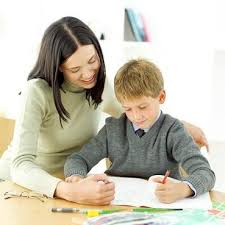 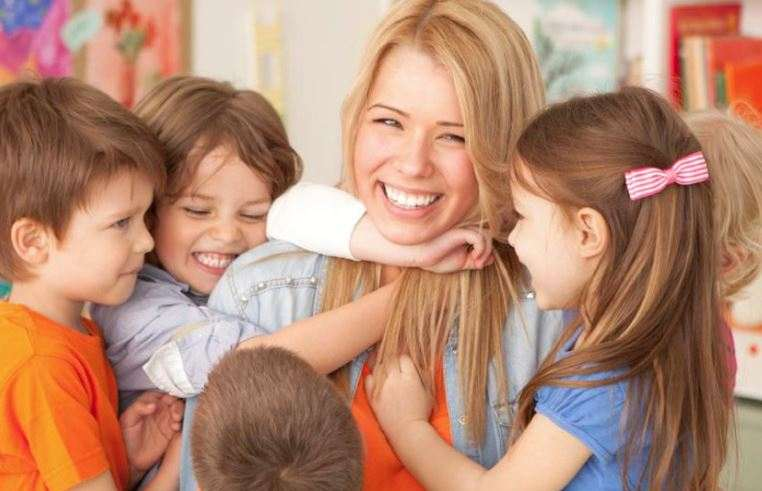